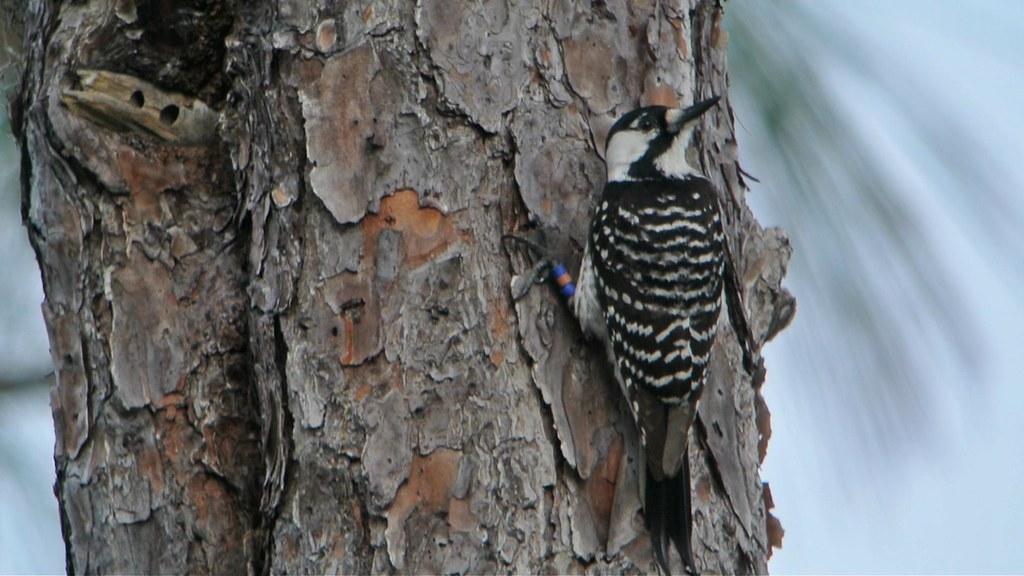 Linking TNC North Carolina HQI to red-cockaded woodpecker habitat
Traci DuBose, Gina Himes Boor, Jeffrey Walters
Andy Reago & Chrissy McClarrenFlickr (CC BY 2.0)
[Speaker Notes: Project coauthors: Margaret Fields, Liz Kalies, Ana Costillo, Matthew P. Moskwik,]
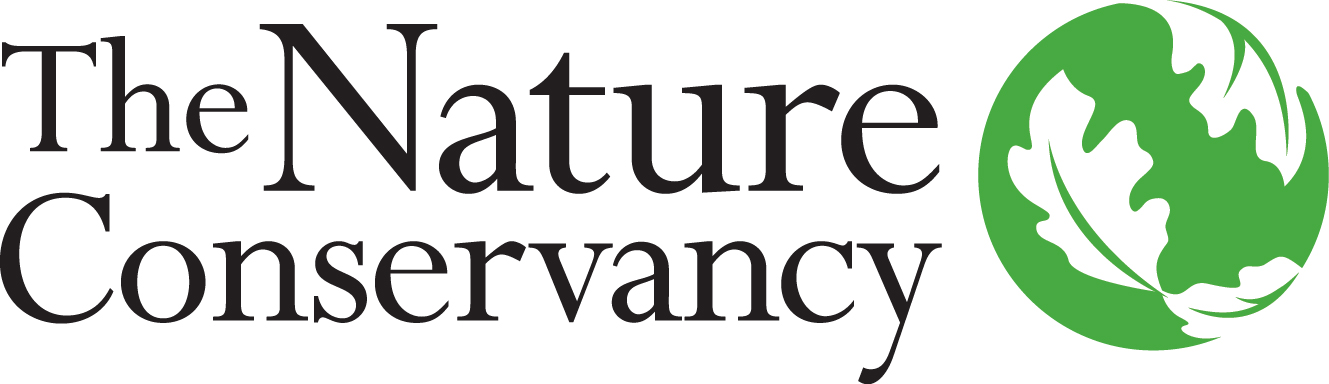 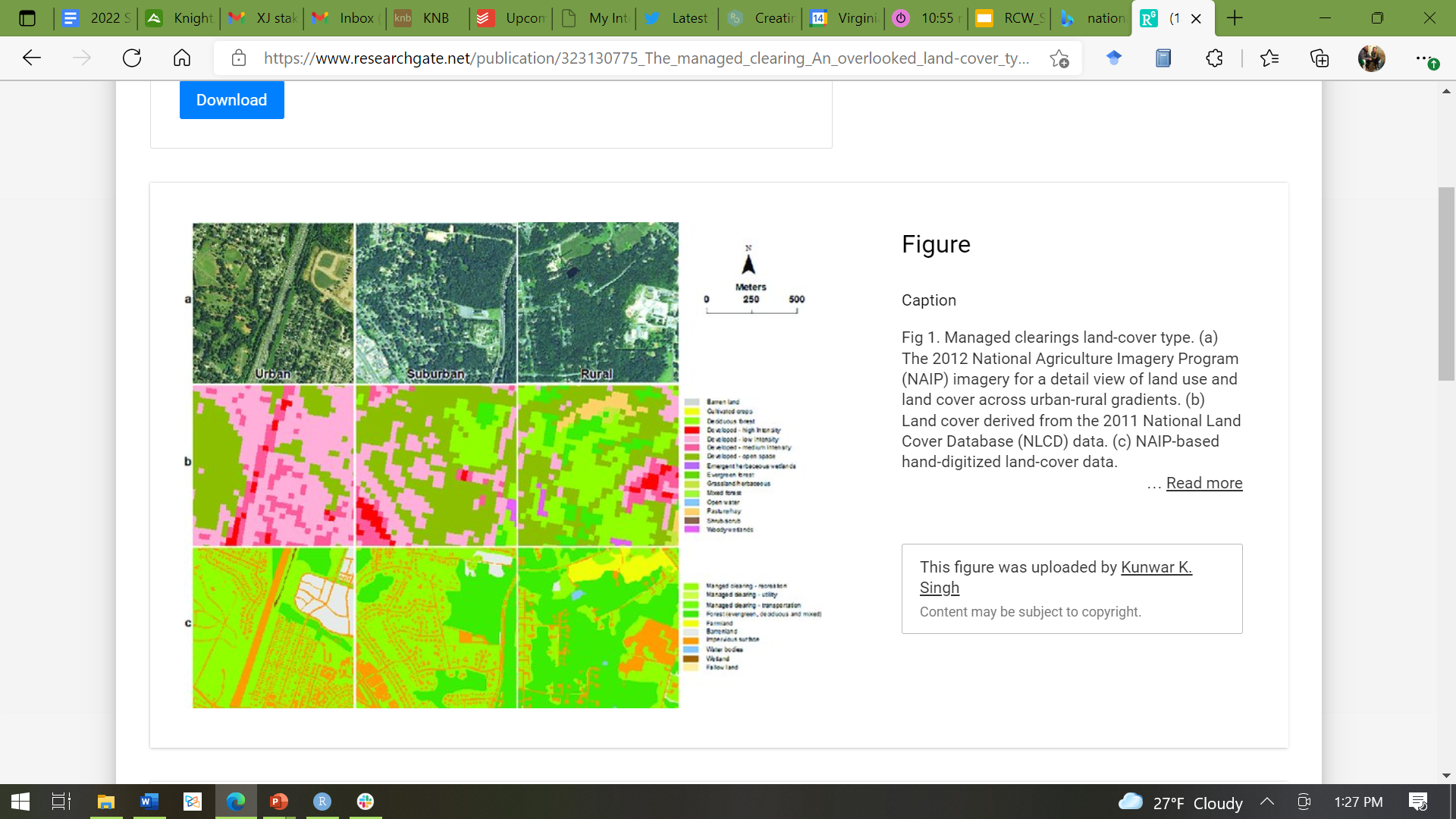 Longleaf Habitat Quality Index
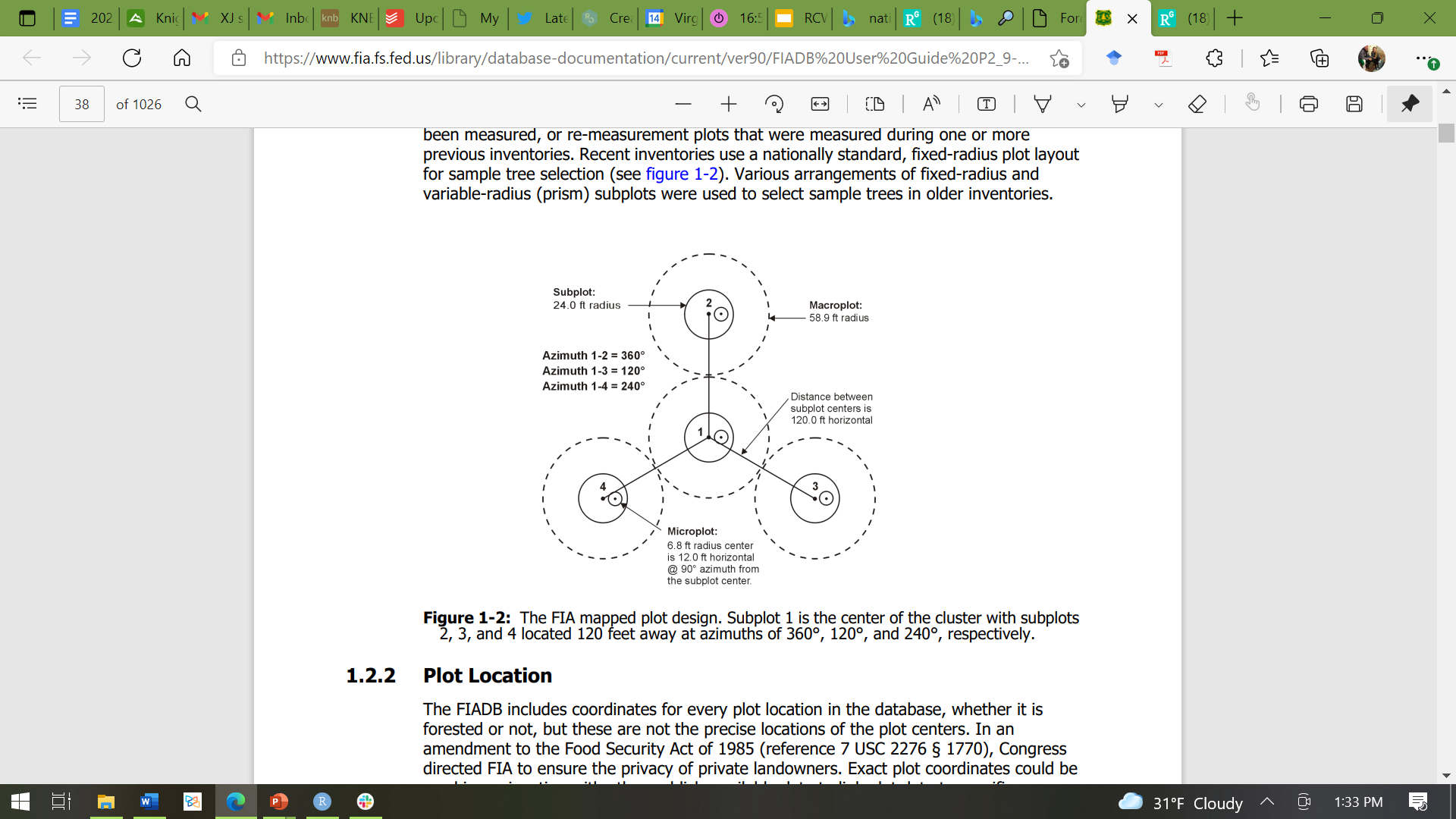 Goal: to assess the condition of longleaf pine forests in NC using:
 
Forest Inventory Analysis
National Agricultural Imagery Program
Moskwik, Fields, Marcus, and Castillo; Hogland et al. (2018)
Singh et al. 2018; Burrill et al. 2021
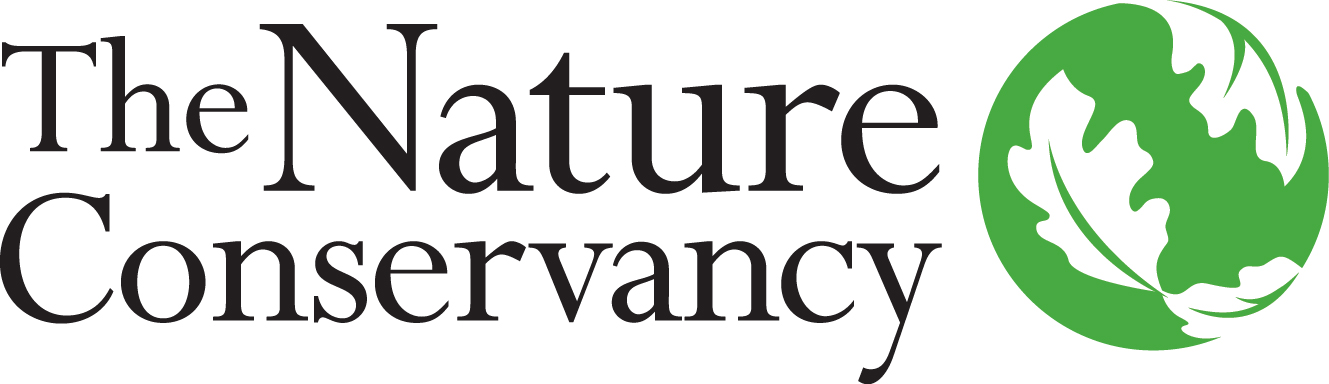 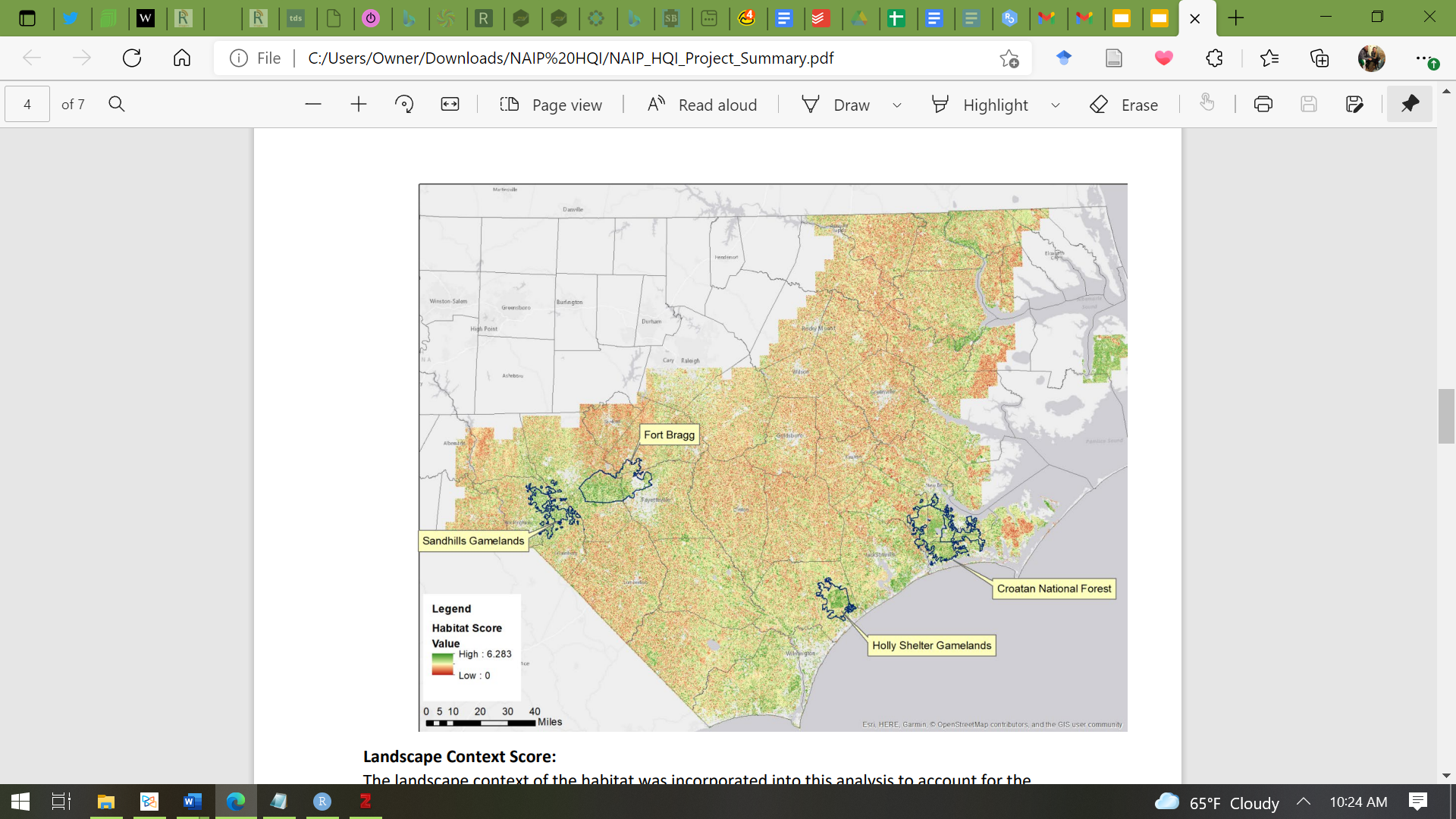 Longleaf Habitat Quality Index
Goal: to assess the condition of longleaf pine forests in NC using:
 
Uses ALRI maintenance stand criteria 
Matches measures of RCW foraging habitat
3
Moskwik, Fields, Marcus, and Castillo; Hogland et al. (2018)
If RCW presence, group size, and fledgling production are correlated with the HQI, it could aid conservation decisions
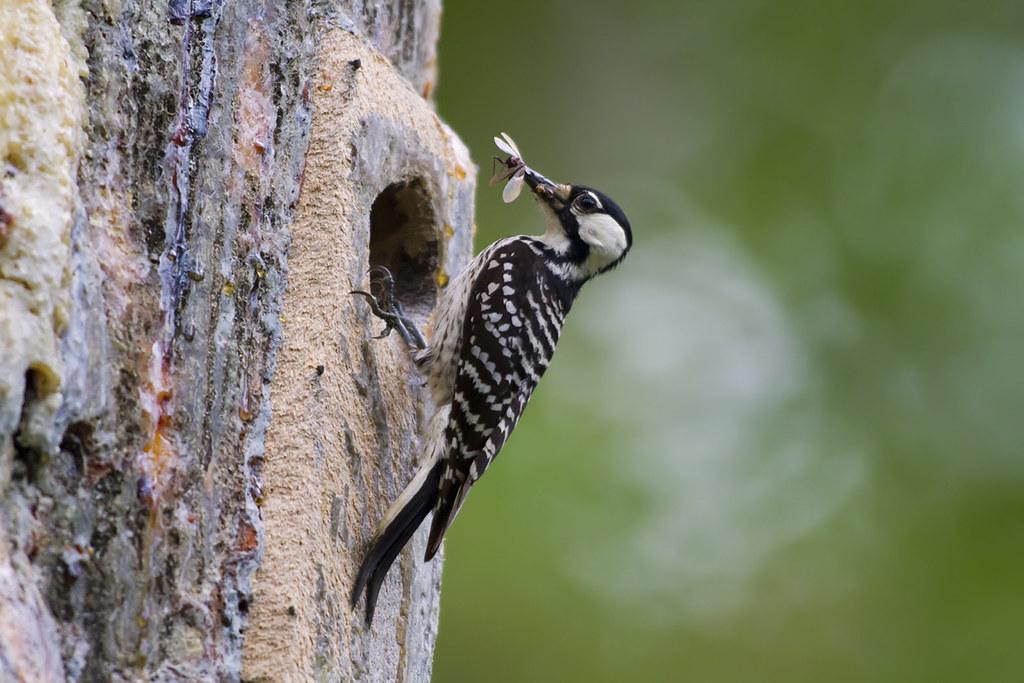 USFWS/Flickr (CC BY 2.0)
Plus, we could use the HQI to describe habitat quality in the SEIBM
Is RCW presence correlated with the HQI?
use-availability approach to assess habitat use (Keating & Cherry 2004)

Two use types: 
Cavity tree polygon use (n = 840)
Foraging partition use (n = 1201)
EXPECTATIONS
HQI
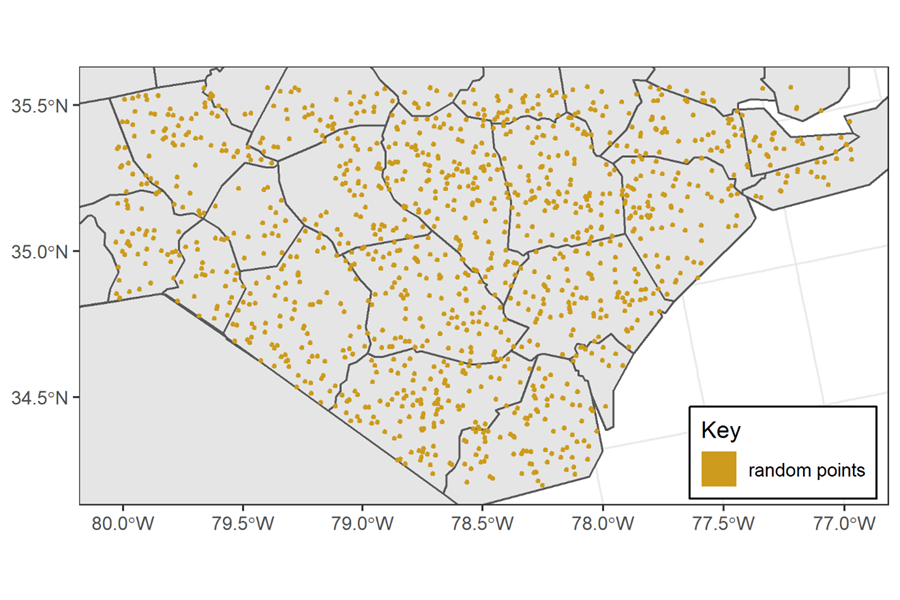 Prob. of
Use
HQI
HQI is correlated with foraging & tree cluster use
With each unit increase in a foraging polygon’s HQI, there is a ~16 times greater chance of RCW use.
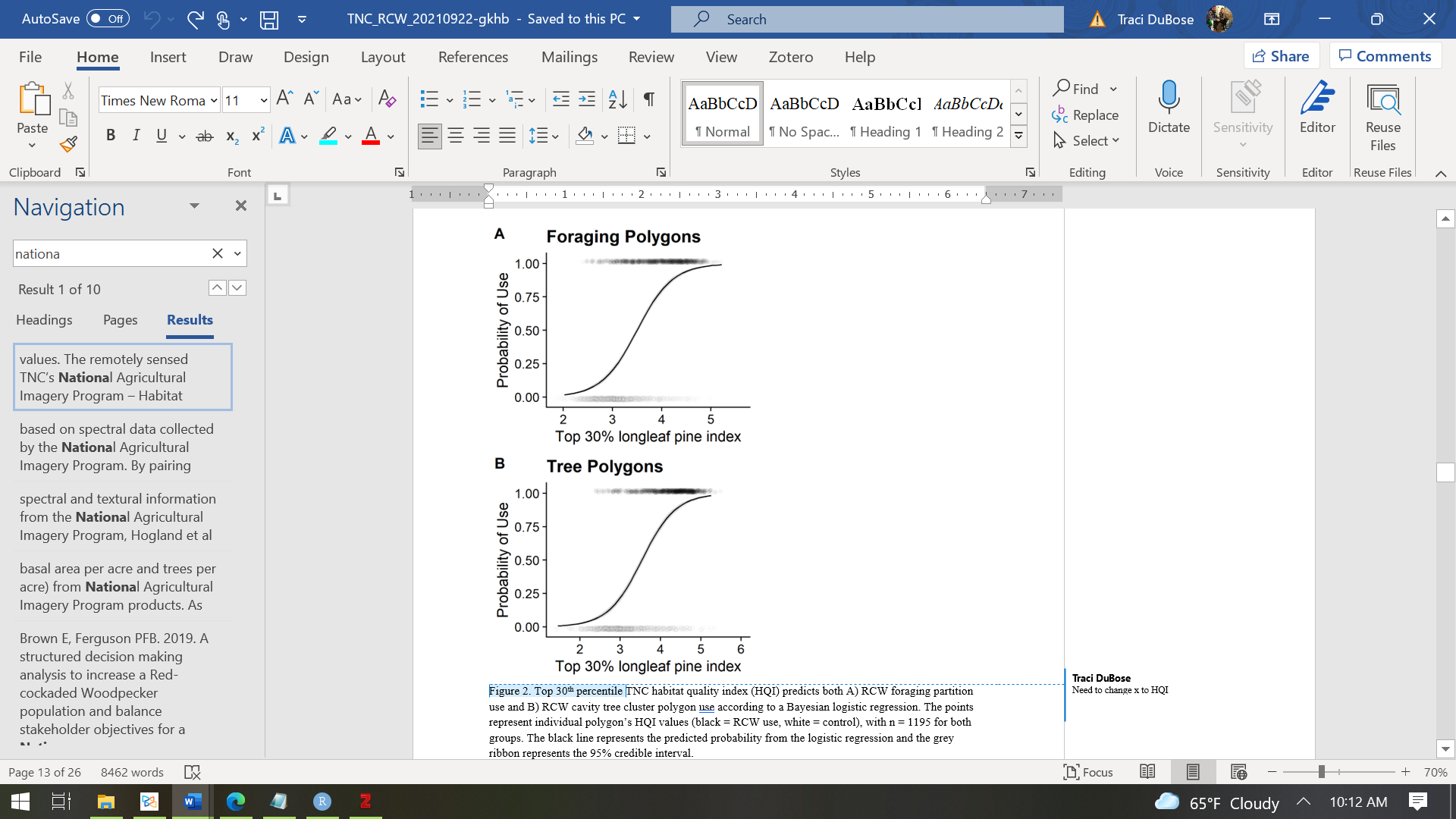 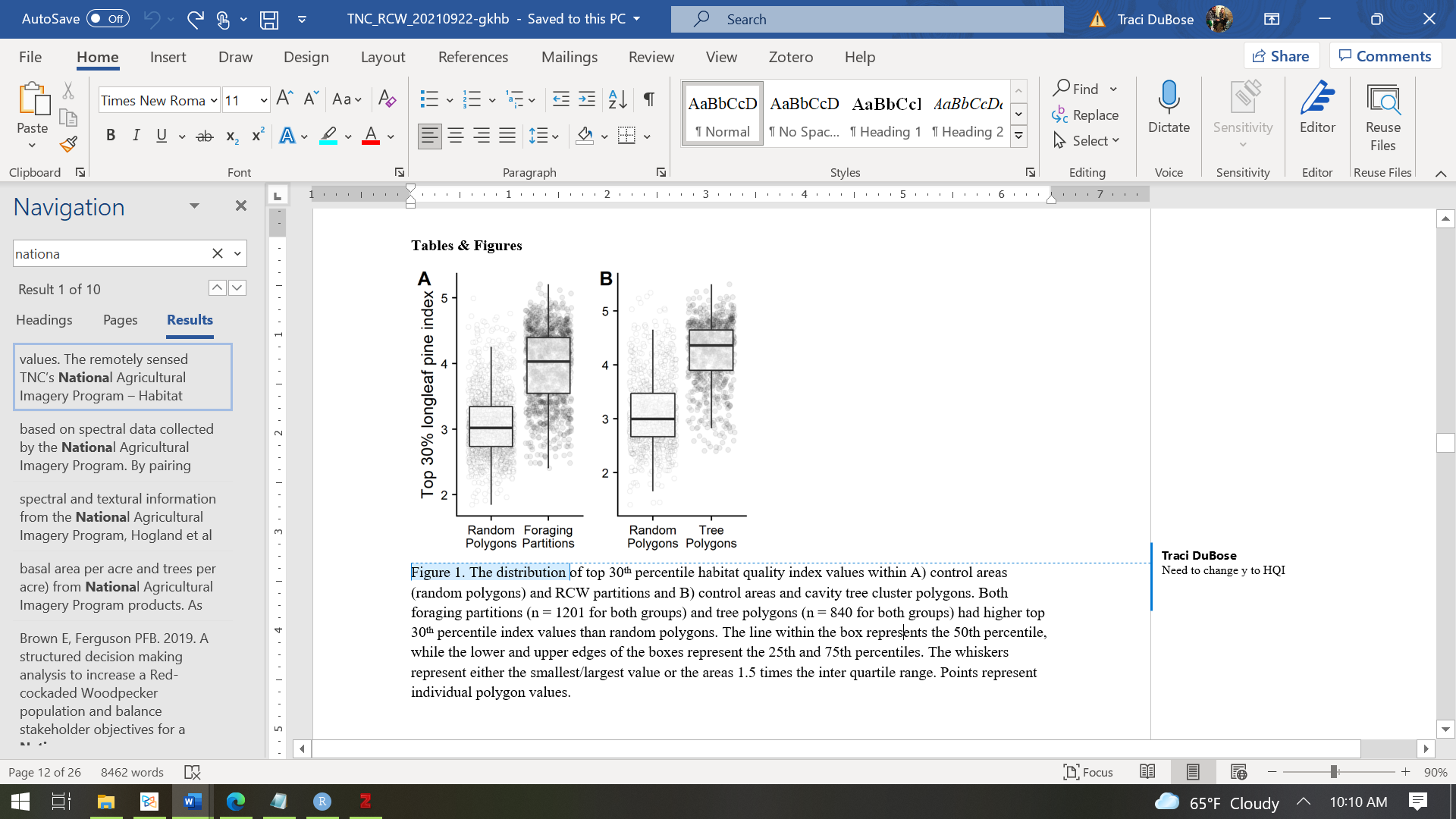 HQI
HQI
HQI
Is RCW group size and/or fledgling production correlated with the HQI?
Structural equation modelling approach
direct & indirect relationships
leverages prior knowledge of the system
428 clusters
Breeder Male Age
Breeder Female Age
Last Year’s Fledglings
Group Size
Eggs Laid
TNC HQI
Fledglings
Cluster Density
Demographic performance not correlated with HQI
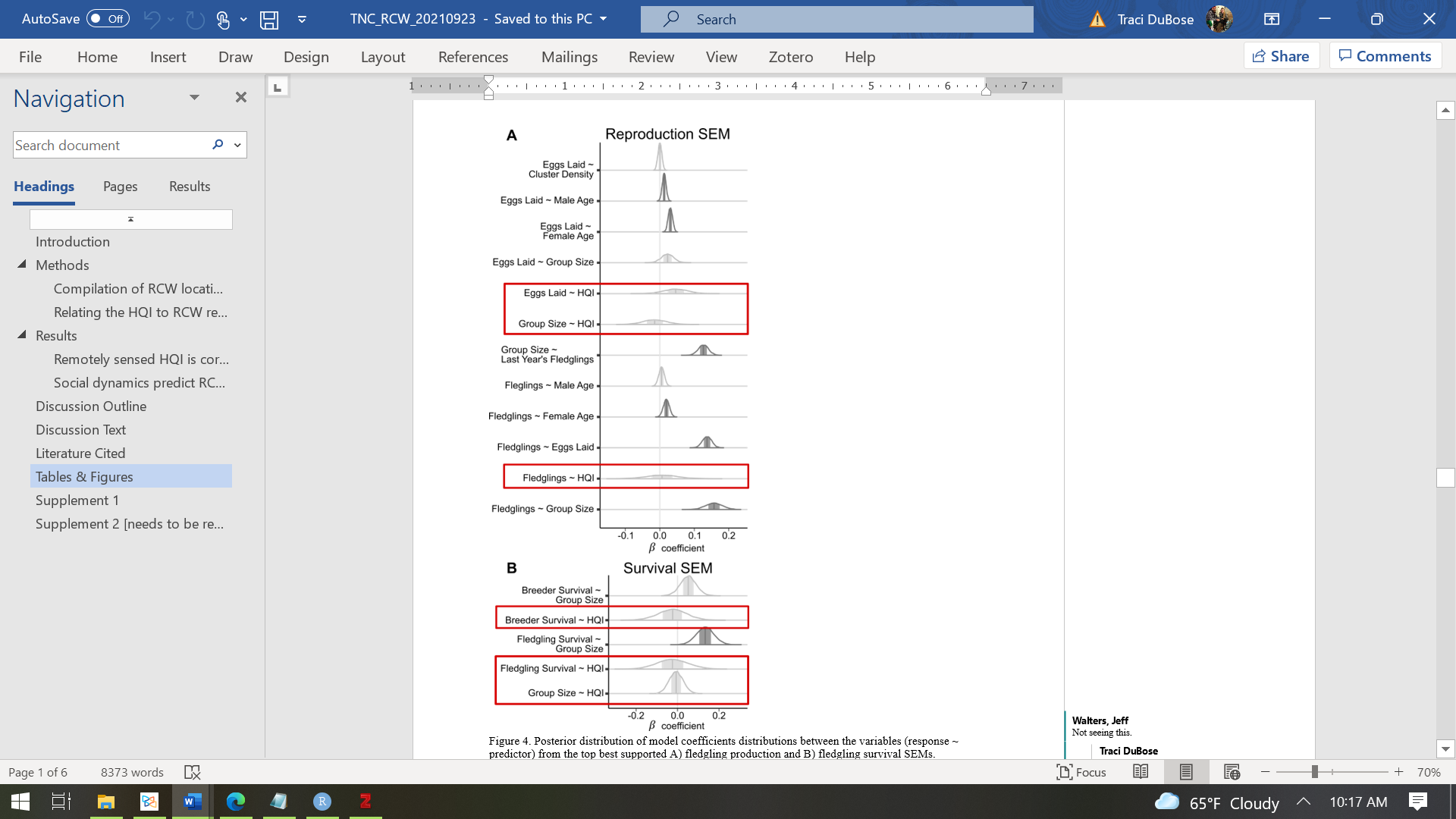 no effect
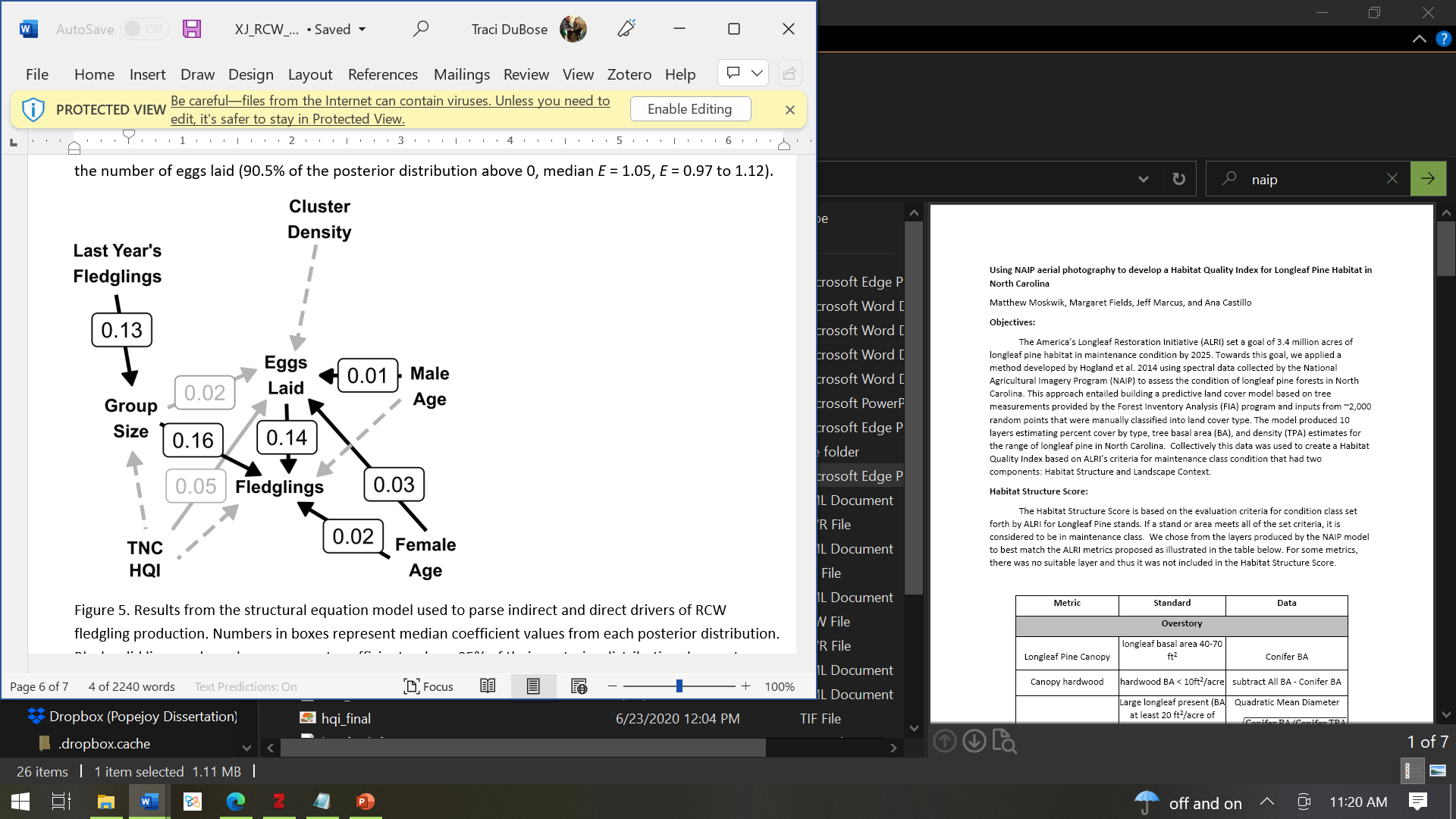 strong effect
HQI captures habitat suitable for RCWs

but not habitat quality within suitable habitat
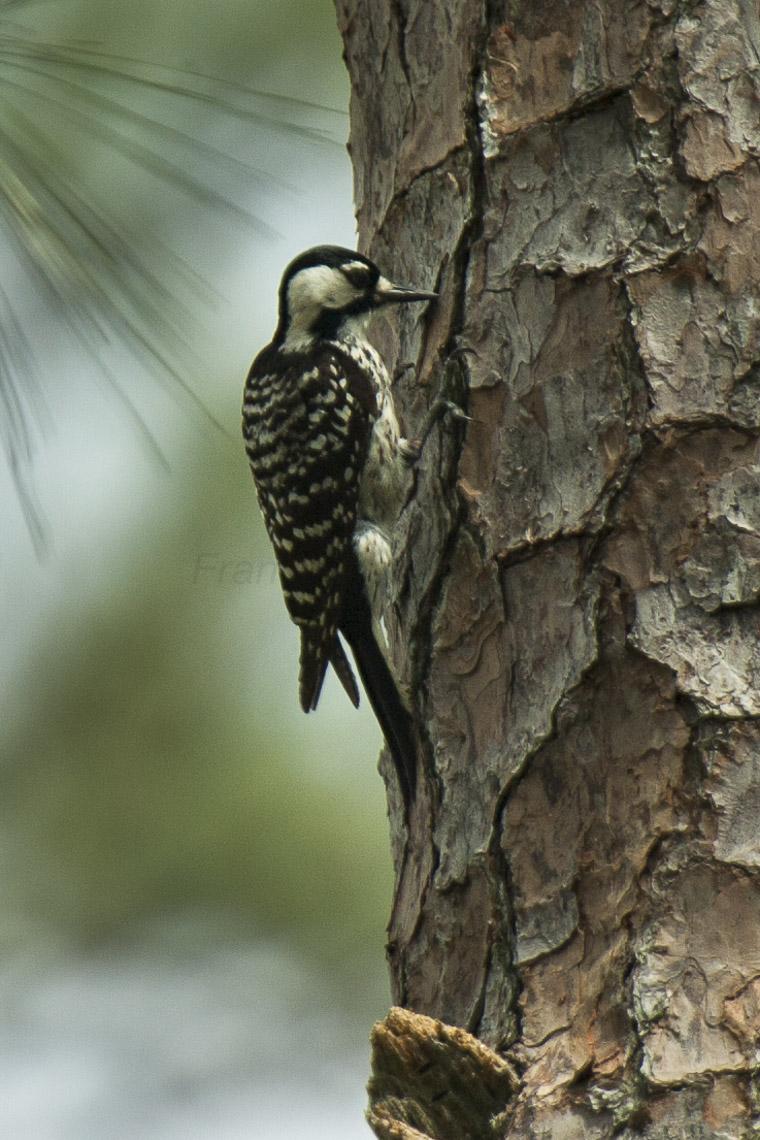 Francesco Veronesi
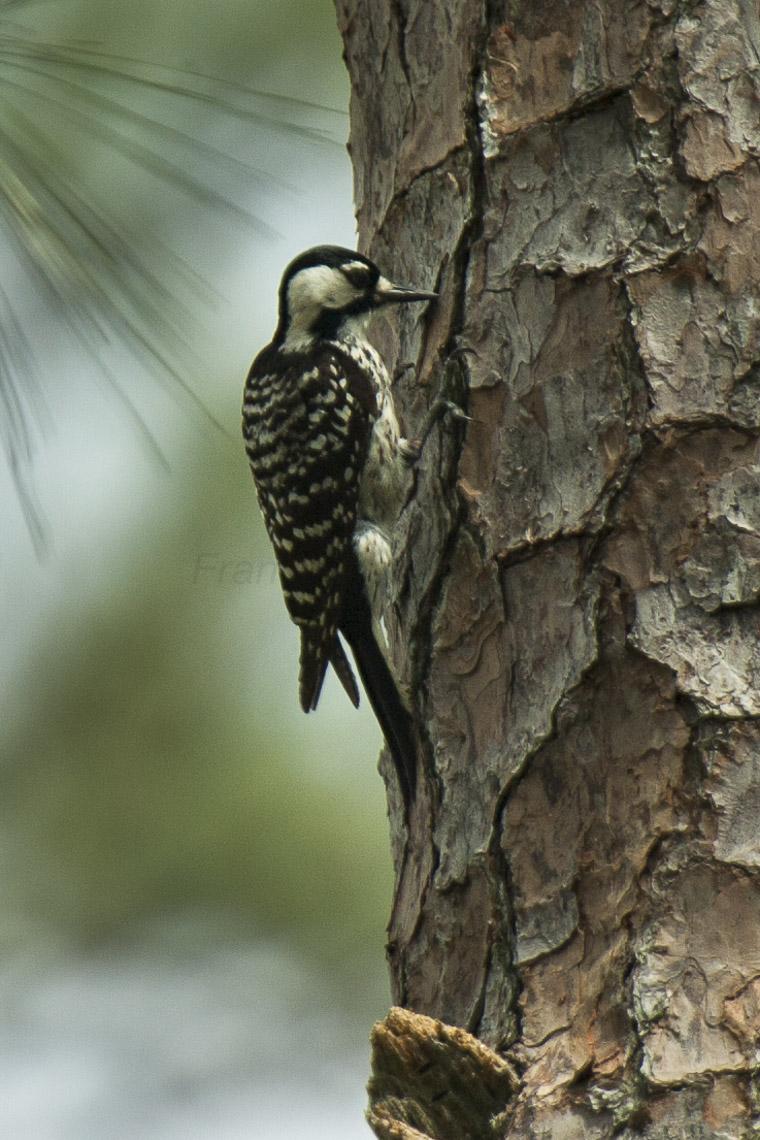 Conservation implications
RCW are surrogate taxa, so HQI likely identifies other endemic animal habitat
HQI capitalizes on publicly available data at large spatial scales
Identifying possible habitat aids RCW conservation and ALRI 8 million acres goal
Francesco Veronesi
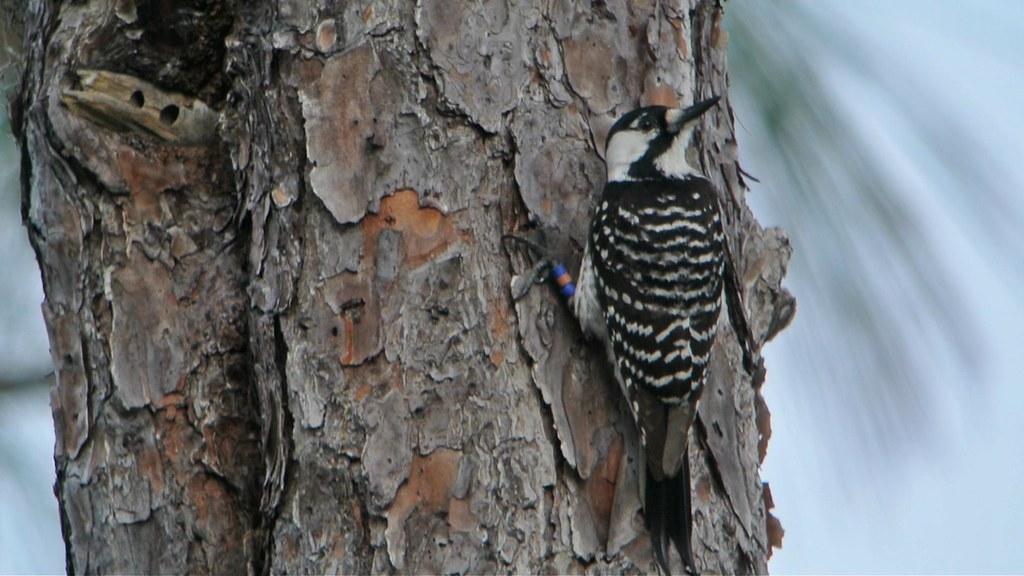 Acknowledgements
Project coauthors
    Margaret Fields
    Liz Kalies
    Ana Costillo
    Matthew P. Moskwik
William F. Morris for comments
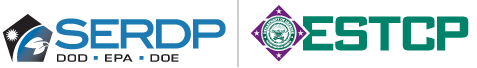 RC18-1065
Andy Reago & Chrissy McClarrenFlickr (CC BY 2.0)